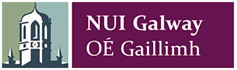 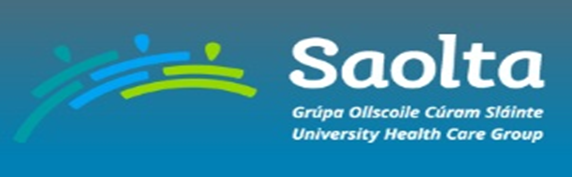 Saolta-NUI Galway Clinical Research & Development Office
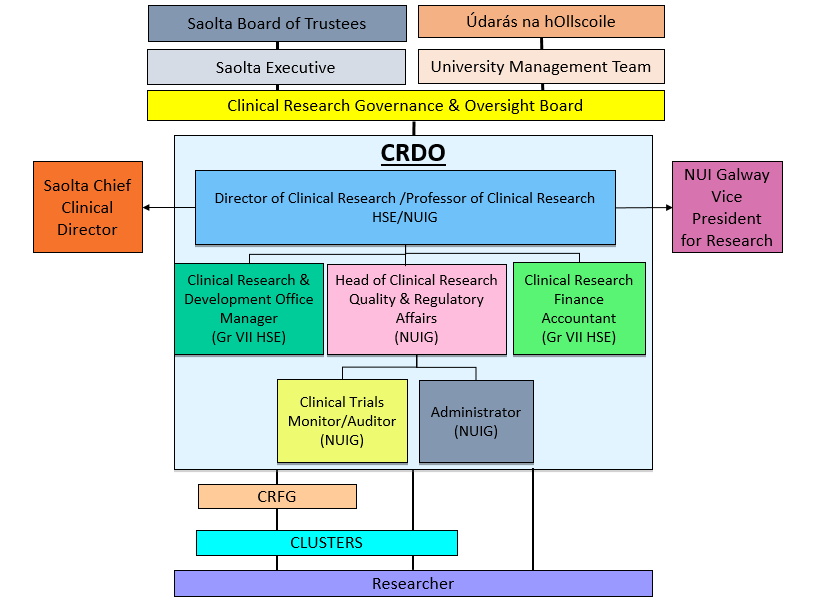